Figure 7. Screenshot of the class hierarchy of the ATC code ontology in Protégé (13). It shows that different names of ...
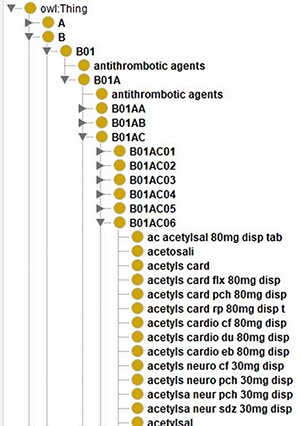 Database (Oxford), Volume 2023, , 2023, baad019, https://doi.org/10.1093/database/baad019
The content of this slide may be subject to copyright: please see the slide notes for details.
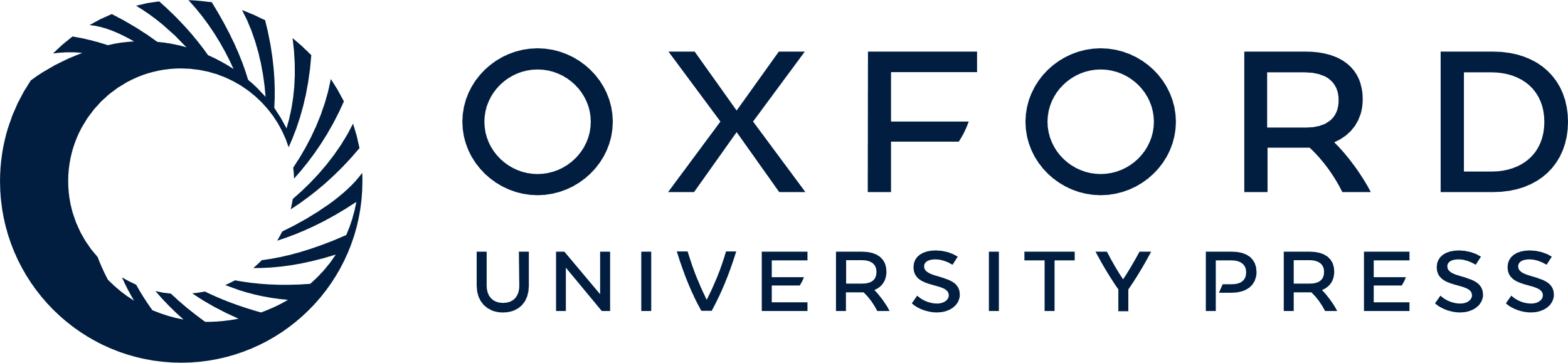 [Speaker Notes: Figure 7. Screenshot of the class hierarchy of the ATC code ontology in Protégé (13). It shows that different names of aspirin as leaves of the ATC code hierarchy’s tree structure.


Unless provided in the caption above, the following copyright applies to the content of this slide: © The Author(s) 2023. Published by Oxford University Press.This is an Open Access article distributed under the terms of the Creative Commons Attribution License (https://creativecommons.org/licenses/by/4.0/), which permits unrestricted reuse, distribution, and reproduction in any medium, provided the original work is properly cited.]